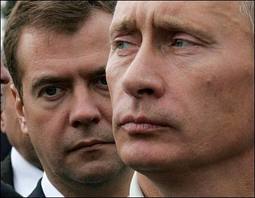 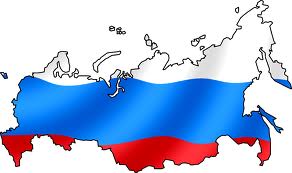 Russia
Part 1:  The Making of the Modern State
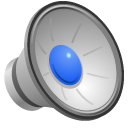 Why do we study Russia?
History of Communism (Soviet Union) & Totalitarianism
Transition to Democracy 
Example of Illiberal Democracy
Current trend to authoritarianism - Putin
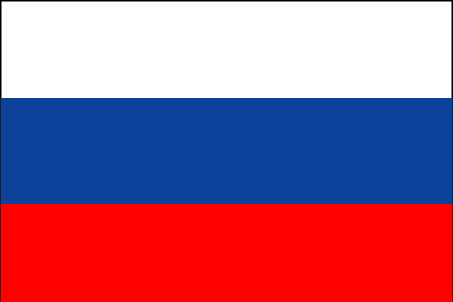 Geography
Officially, the Russian Federation
Largest successor state of the Soviet Union
Largest country in the world (area) 
17,098,242 sq mi
Spans 11 time zones
Largest European                      country in population
140 million
73% live in urban areas
Critical location
Between Europe, Islamic                World and Asia
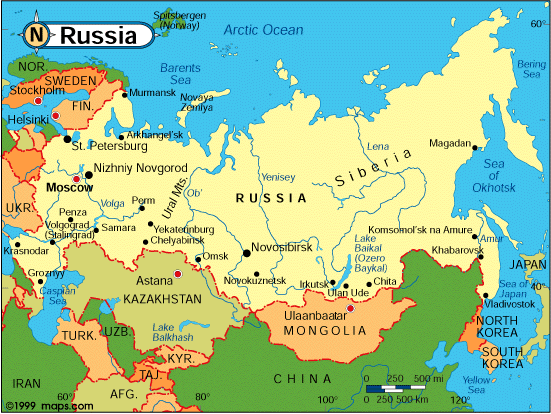 Russian Cities by Population
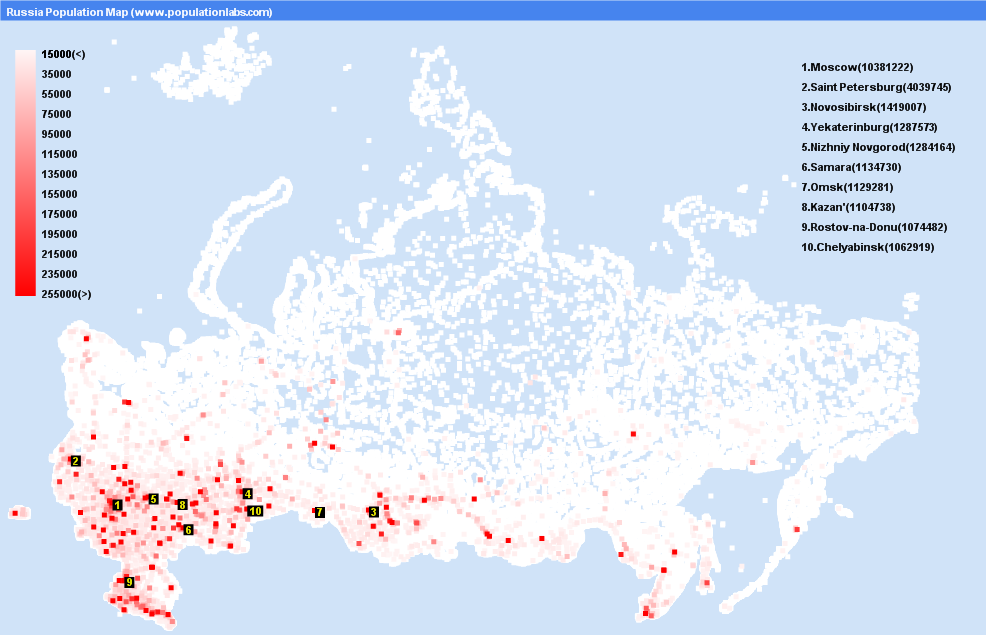 Russian (Bolshevik) Revolution 1917
Causes 
political, economic & social 
World War I 
Key figures 
Nicholas II (1894-1917) 
Alexander Kerensky 
V.I. Lenin & the Bolsheviks 
Lenin’s interpretation of Karl Marx (Marxist-Leninism)
Vanguardism
Group of revolutionary leaders provoked revolution in (non-capitalist) Russia
Grows into a “vanguard party”
Political party that claims to operate in the “true” interests of the group/class that it represents, even if this understanding doesn’t correspond to the expressed interests of the group itself
[Speaker Notes: Vanguardism:
Group of revolutionary leaders provoked revolution in (non-capitalist) Russia
Grows into a “vanguard party”
Political party that claims to operate in the “true” interests of the group/class that it represents, even if this understanding doesn’t correspond to the expressed interests of the group itself
Democratic Centralism:
Mandated a hierarchical party structure in which leaders are elected from below, but strict discipline is required in implementing party decisions once they are made]
Democratic Centralism
Mandated a hierarchical party structure in which leaders are elected from below, but strict discipline is required in implementing party decisions once they are made
Russia Civil War 1918 - 1921
Reds (communists) v. Whites (anti-communist coalition) 
Trotsky and the Red Army 
Failure of Lenin’s War Communism 
Reds were victorious 
Russia physically and economically destroyed by civil war
The Bolshevik Revolution
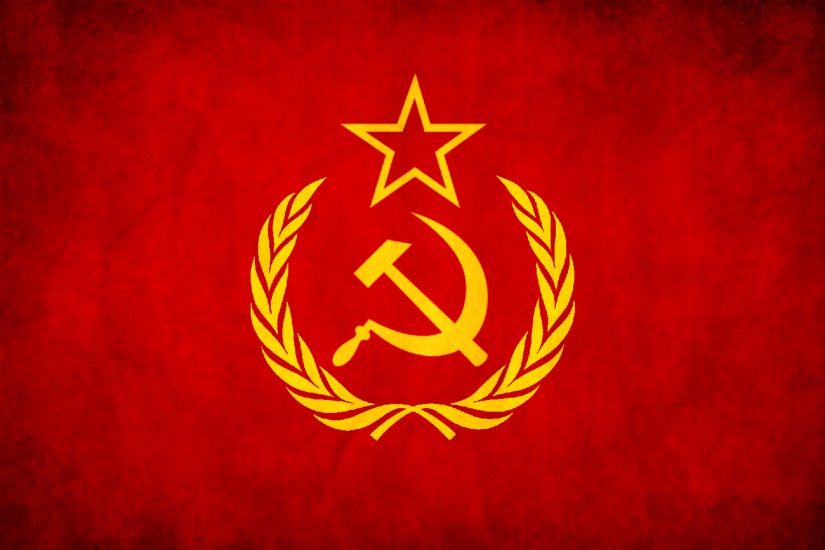 Lenin directed industrialization and                          agricultural development from a centralized govt 
1922 Bolsheviks formed the Union of the Soviet Socialist Republics (USSR)
Cheka emphasized
international isolation
[Speaker Notes: 1922 Bolsheviks formed the Union of the Soviet Socialist Republics (USSR)
Authoritarian strains eclipsed democratic  elements
No competing ideologies

Cheka – security arm of the regime was strengthened and restrictions were placed on other political groups
Also a time of international isolation]
Lenin’s NEP
Lenin’s New Economic Policy
plan to rebuild destroyed Russian economy
allowed some elements of free enterprise 
capitalism (small businesses)
large industries remained nationalized 
Results: successful initially, but NEP was derailed by Lenin’s death (1924)
Power Struggle
Trotsky and Stalin battled for control of the Soviet Union 
Stalin won; Trotsky went into exile 
Economy worsened during the power struggle
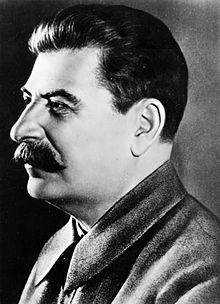 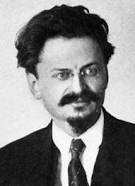 Stalinism (1929-1953)
Placed Communist Party at center of control
Allowed no other political parties to compete
Leaders identified through nomenklatura
Process of party members selecting promising                           recruits from lower levels
Central Committee (group of 300 party leaders that met twice per year
Politburo (above the central committee,                           elites of party; lead policy-making org)
General Secretary (head of the Politburo,                           dictator of country)
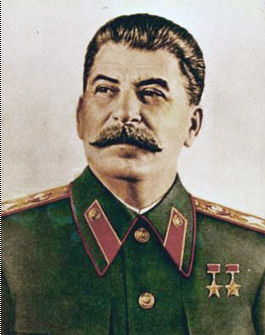 [Speaker Notes: Nomenklatura – a list of influential posts in government and industry to be filled by Communist Party appointees]
Stalinism (1929-1953)
Collectivization

Industrialization

Totalitarianism & Purges
[Speaker Notes: Collectivization
Took land from peasants and created state run collective farms
Private land ownership abolished
By 1935, over 90% of agricultural land had been taken from the peasants and made into collective farms
It was rationalized as a means of preventing the emergence of a new capitalist class
Lead to widespread famine and deaths
Industrialization
Favored heavy industries, but neglected consumer goods
State planning committee (Gosplan)

Five Year Plan - Set goals for production of heavy industry (oil, steel, electricity)

Totalitarianism and Purges
Media censorship/state control of arts
Party authoritative source of truth 
Estimated 5% of population (millions of citizens) were executed for “treason”]
The Khrushchev Years (1958 – 1964)
Attempts at “destalinization”

Cold War - talked of “peaceful coexistance” 

Poor relations with Communist China
 
Forced to resign by the Politburo
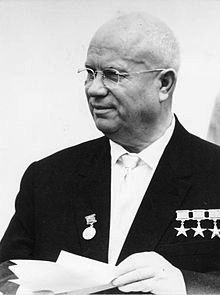 [Speaker Notes: Attempts at “destalinization”
Rejected terror as political control
Loosened censorship
Restructured collective farms
Reforms didn’t work - end with Brezhnev

Cold War - talked of “peaceful coexistance” 
U2 Affair (1960)
Cuban Missile Crisis (1962)]
Leonid Brezhnev (1964 – 1982)
Period of stagnation
Declining economy 
Brezhnev Doctrine: use force to put down revolts in Eastern Europe 
Prague Spring (1968)
Poland (1970s-early 1980s)
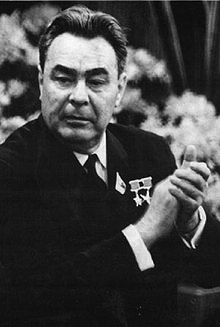 [Speaker Notes: Brezhnev partially reversed Khrushchev’s reforms.  Controls tightened in cultural sphere; Individuals who expressed dissenting views  were harassed, arrested, or exiled.

Unlike in Stalinist period, political repression was predictable

Declining economy 
grain production fell; it had to be imported 
economy and technology fell behind that of the west 
huge amount of money spent on the military]
Yuri Andropov (1982 – 1984)
Attempted to revitalize Soviet economy and initiate reforms 
Poor health and death slowed reform
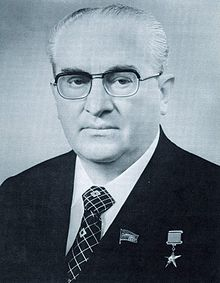 Konstantin Chernenko (1984 – 85)
Return to Brezhnev-like policies: 
reformed movement squashed 
Died soon after taking office
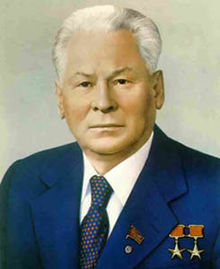 [Speaker Notes: Death – congestive heart failure and emphysema (had been smoking since age 9]
Mikhail S. Gorbachev (1985-1991)
Born and raised on a collective farm in the north Caucasus region 
Worked at a machine-tractor factory 
Studied law, politics and agriculture 
Rose up the ranks of the Communist Party
Became general secretary of the Communist Party upon the death of Chernenko (1985)
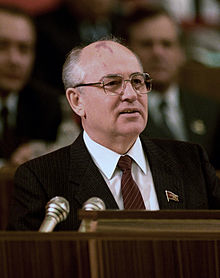 Mikhail S. Gorbachev (1985-1991)
Mikhail Gorbachev – reformer who wanted to adapt communist system to new conditions, not usher in its demise
3 Main Goals:
Glasnost 
Democratization
Perestroika
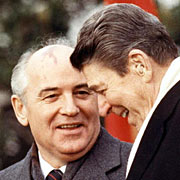 [Speaker Notes: Also, “New Thinking” in foreign policy – military buildup was halted

Economic reform: perestroika 
“Economic restructuring” 
Characteristics and goals 
encouraged free market capitalism for small businesses 
allowed more local and regional decision making (less Moscow-centered command economy) 
attempted to reform failing agricultural sector 
hoped to raise the standard of living for Soviet citizens
make Soviet economy more competitive 
Results: significant changes to Soviet economy and life
many citizens lost jobs, health insurance, and security at first
Initially weakened the Soviet Union more than it strengthened it]
Mikhail S. Gorbachev (1985-1991)
Political reform: glasnost 
“openness” 
Goal: Soviet government would be more open about what was happening in the country 
Characteristics for citizens 
could criticize the government
given more freedom of speech and press
greater access to foreign ideas, news, culture and products
Results
increased Soviet criticism of Soviet society and even Gorbachev
hastened the process of Soviet decline
Mikhail S. Gorbachev (1985-1991)
Political reform: democratization (demokratizatsiia)
process of democratic reform 
experimenting with some elements of democracy
Goal: make the government more responsive to popular sentiments
competitive elections (allowed non-communists to run)
ended one-party rule (1990) 
Results 
Growth of nationaiism
increased demands for self-determination in the Soviet Union and Eastern Europe 
radicals gained influence, especially those who argued Gorbachev was not changing the Soviet Union enough in terms of capitalism and democracy
Mikhail S. Gorbachev (1985-1991)
Economic reform: perestroika 
“Economic restructuring” 
Characteristics and goals 
encouraged free market capitalism for small businesses 
allowed more local and regional decision making (less Moscow-centered command economy) 
attempted to reform failing agricultural sector 
hoped to raise the standard of living for Soviet citizens
make Soviet economy more competitive 
Results: significant changes to Soviet economy and life
many citizens lost jobs, health insurance, and security at first
Initially weakened the Soviet Union more than it strengthened it
Mikhail S. Gorbachev (1985-1991)
Chernobyl Disaster 1986:  World’s Largest Nuclear Reactor Accident 
Causes
human error (emergency water cooling system turned off)
reactor (#4) had no containment structure 
Effects 
31 immediately killed and 500 hospitalized 
radiation spread in western Soviet Union and Europe
thousands live with illnesses related to radiation 
Cancer 
immune deficiency (known as “Chernobyl AIDS”) 
Greenpeace estimates that in the 20 years since the disaster 93 million people have died resulting from Chernobyl-related cancer 
Political results: encouraged Gorbachev to expand glasnost
Mikhail S. Gorbachev (1985-1991)
Foreign Policy: “New Thinking” 
rethinking of international relations in nonmilitary terms 
emphasized cooperation, not competition with the West 
Eased Cold War tensions with the United States 
dialogues with US President Reagan and British Prime Minister Thatcher 
nuclear disarmament treaties (ex. Moscow Treaty 1988) 
Soviet Union pulled out of unpopular Afghan War (1979-89) 
Allowed Eastern European states to overthrow communist governments and declare independence from Soviet sphere
Mikhail S. Gorbachev (1985-1991)
Collapse of the Soviet Union and Fall of Gorbachev 
Failure of perestroika 
Soviet Constitutional Reform (late 1980s-1991) 
formation of the Congress of People’s Deputies (legislative body) 
loss of one-party rule 
Growth of nationalism and self-determination 
Failed 1991 coup d’ état: attempt by hard-line communist to oust Gorbachev and return Soviet authority to former days 
The final days of the Soviet Union 
Baltic states, Russia, Belarus and Ukraine declared independence
Gorbachev resigned and Soviet Union dissolved itself (12/1991)
Boris Yeltsin (1991 – 1999)
Elected president of Russian Republic, 1991 (first popularly elected official in Russian history) 
Yeltsin’s goals
make Russia democratic
make Russia capitalistic 
Given Russia’s history, challenges were extraordinary and difficult to meet
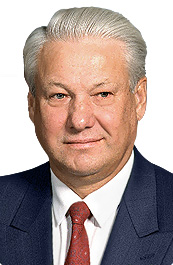 Boris Yeltsin (1991 – 1999)
The 1993 Rebellion
Power struggle: Conflict between Yeltsin and the Russian parliament.  Yeltsin was given extraordinary powers, which parliament wanted to reduce. 
Examples: Yeltsin could issue decrees which had the power of law, could appoint heads of regional governments,  and declared himself to be prime minister 
Economic reform:  Yeltsin wanted to initiate radical economic conversion to capitalism:  “shock therapy”; opponents wanted to bring about more gradual change.
Boris Yeltsin (1991 – 1999)
The 1993 Rebellion: The Event 
Immediate causes 
Parliament attempted to impeach Yeltsin 
Yeltsin dissolved parliament 
The Revolt 
many key Parliamentary leaders barricaded themselves into the parliament building (the “White House”), attacked a nearby radio station, and declared their own president (Alexander Rutskoi) 
legislators exchanged gunfire with Moscow police 
Yeltsin’s response 
cut off electricity and water supply 
military supported Yeltsin, stormed the parliament and forced the 
legislators to surrender; 100 killed 
proposed a new constitution
Vladimir Putin
PM: 1999 – 2000
President: 2000 – 2008
PM: 2008 – 2012
President: 2012 – Present
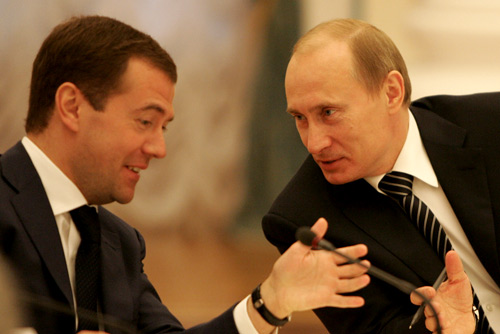 Putin (right) and PM Medvedev (left)